GeneralforsamlingHejls/Hejlsminde Lokalråd
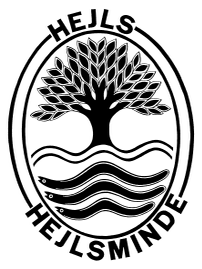 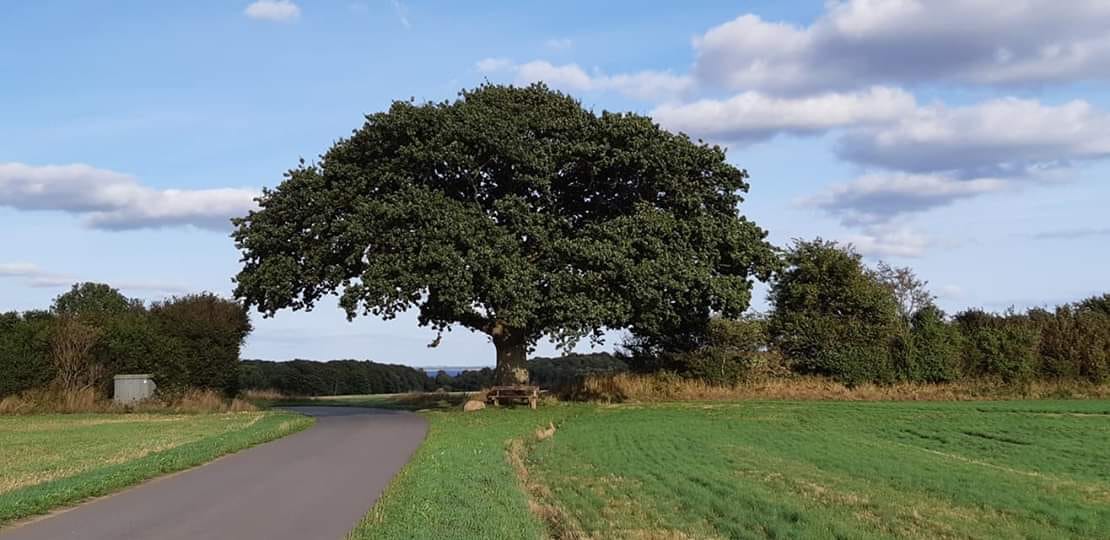 [Speaker Notes: Forside 1]
11 Oktober 2018
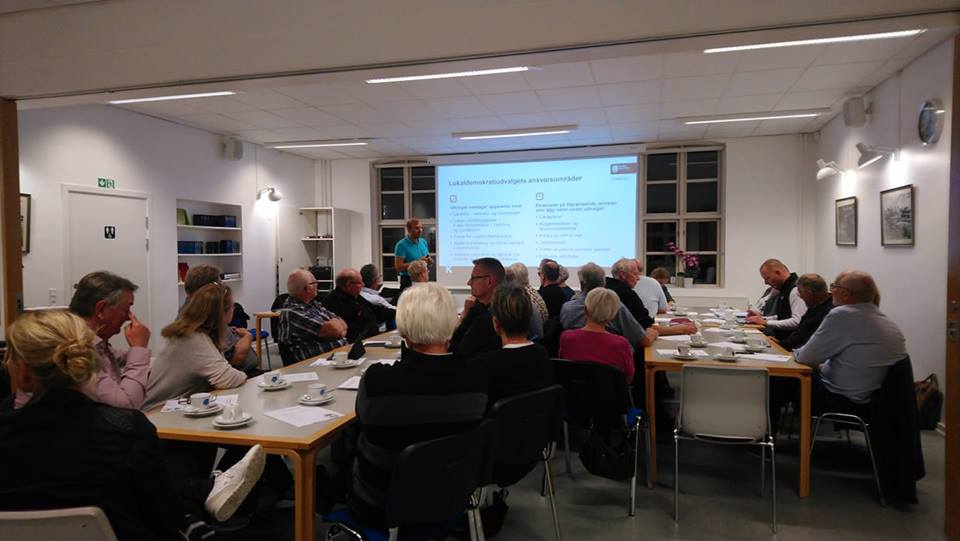 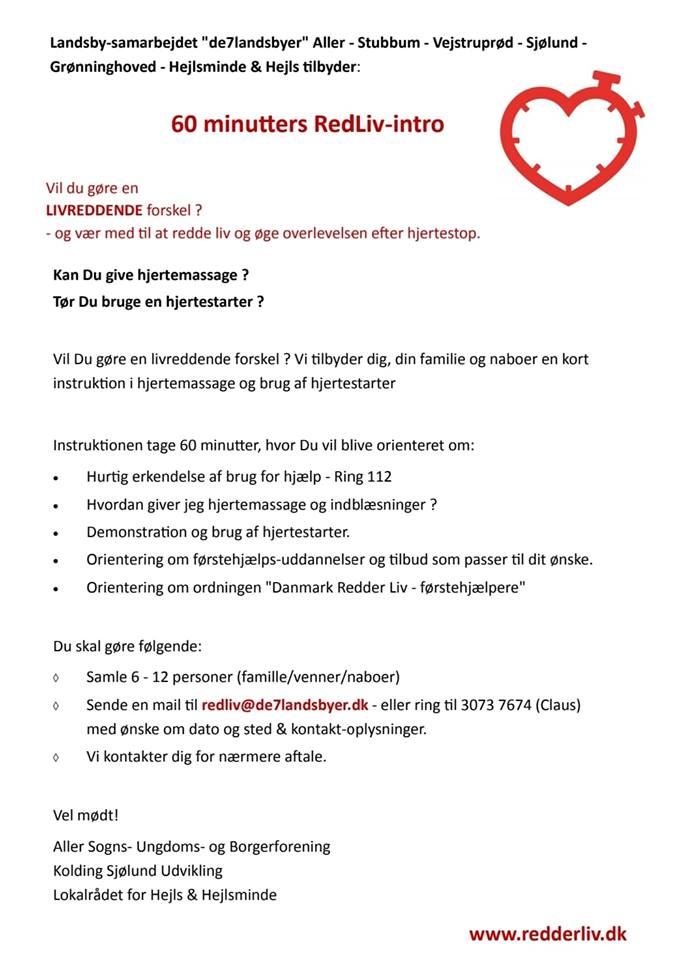 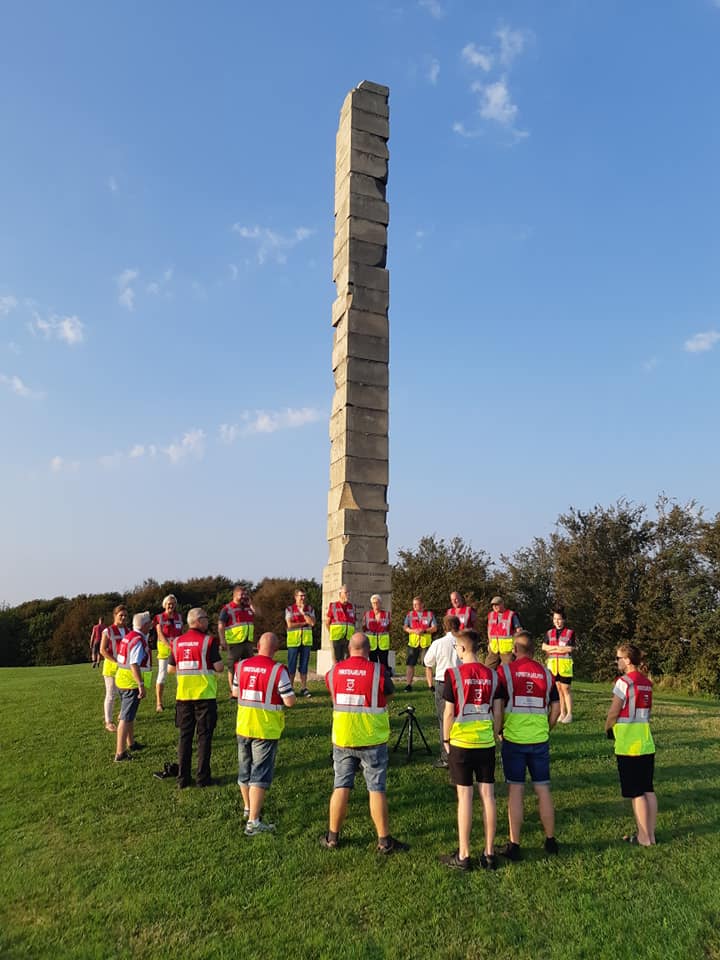 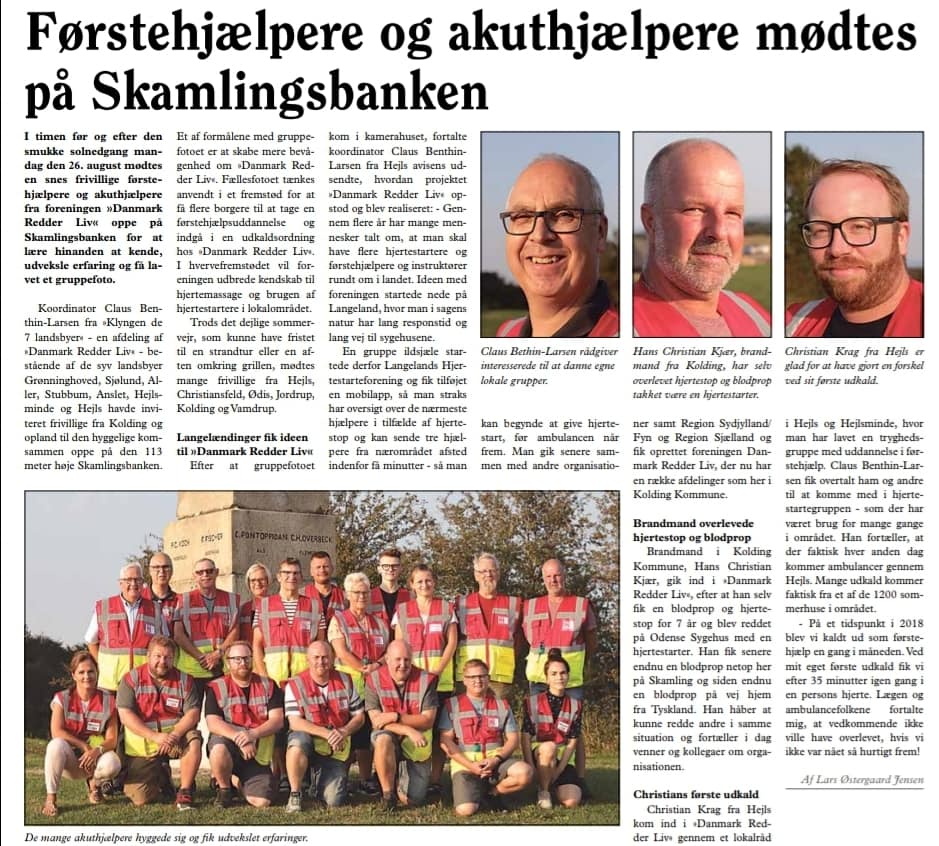 Kontakt Claus
Rød-Hvid-Rose Vin
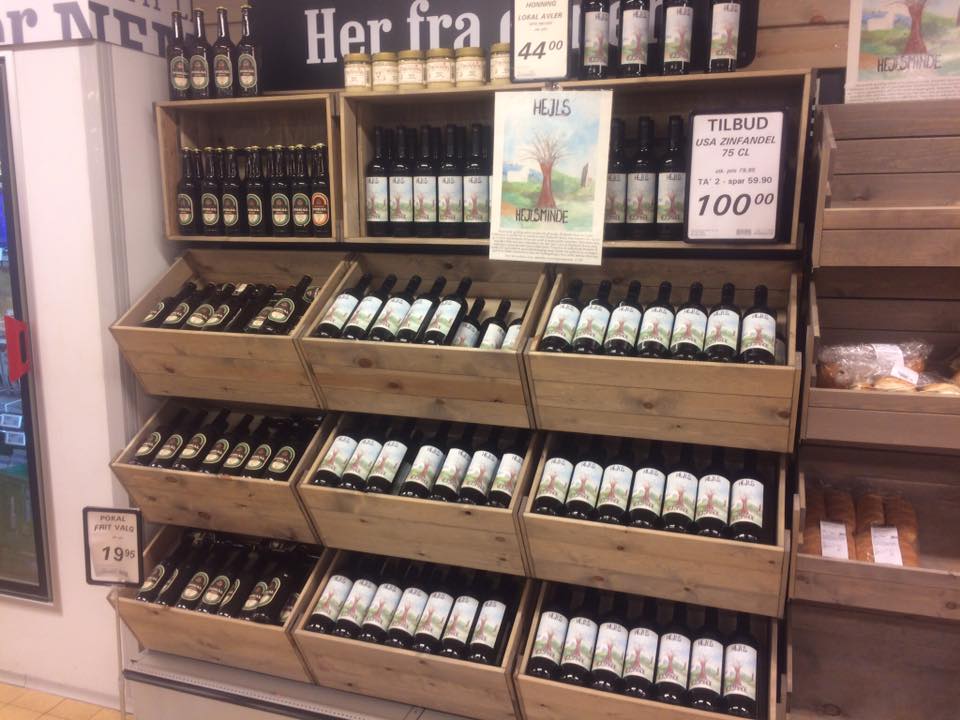 Salg i Hejls Bruges
Stavnsbjerg lokal oksespegepølse.
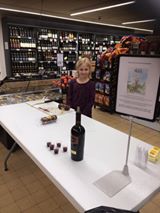 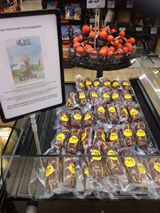 Salg i Dagli Brugsen 5 kr til lokalrådet, som går til forskønnelse af lokalområdet.
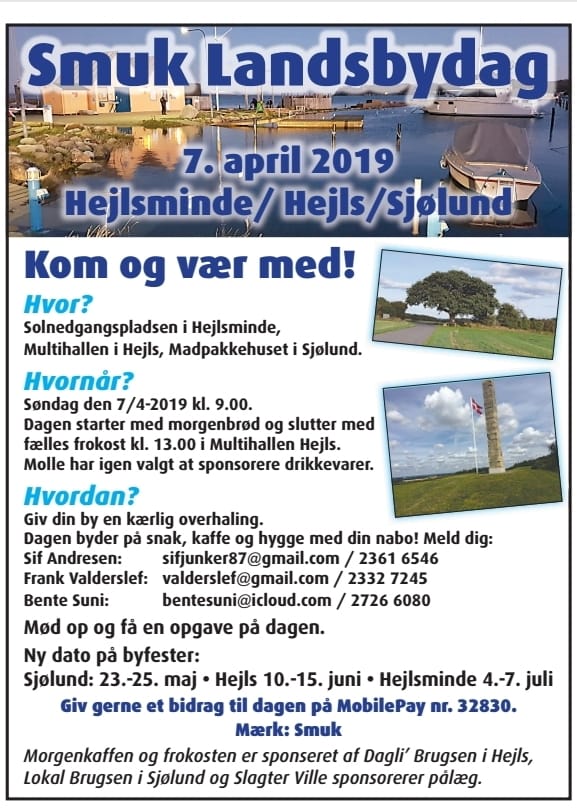 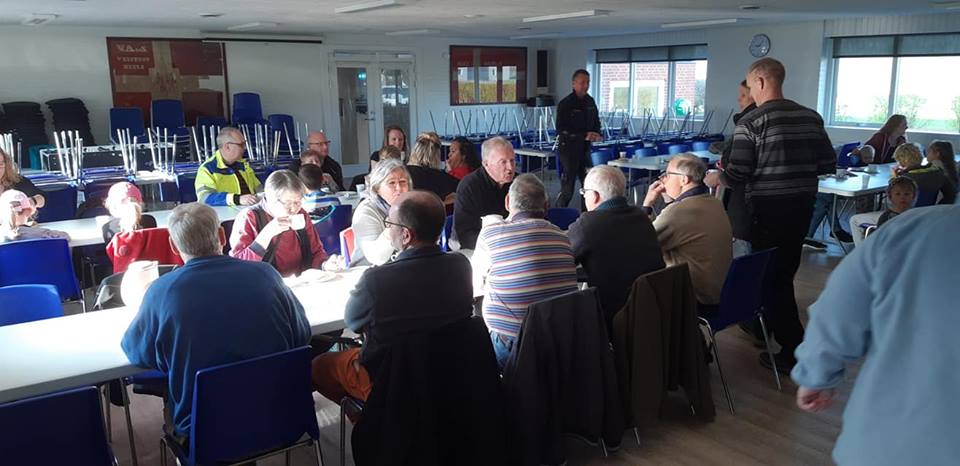 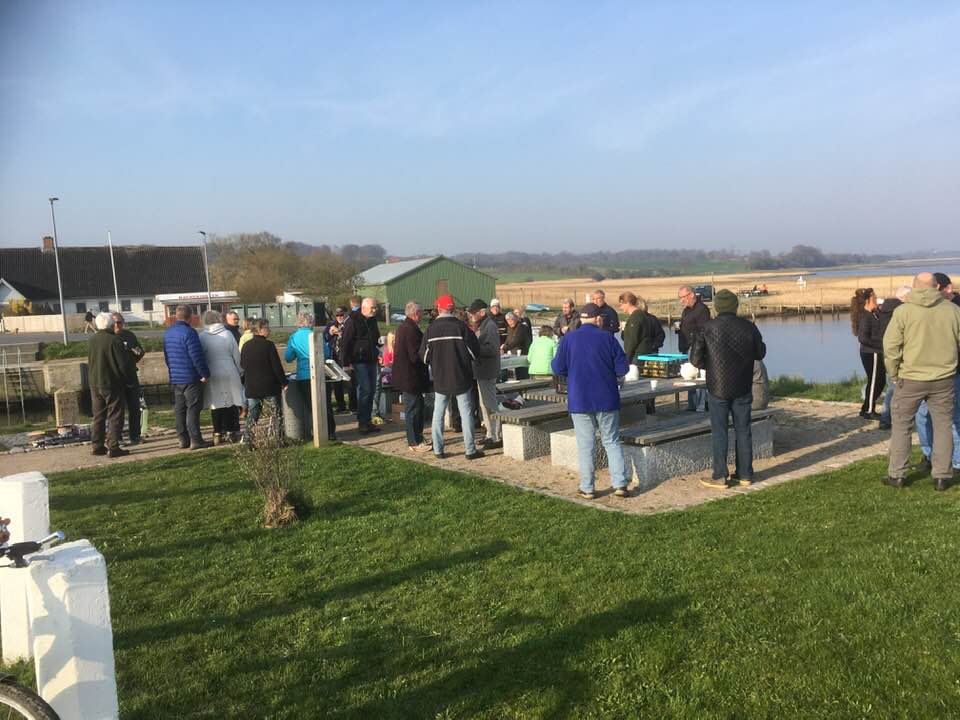 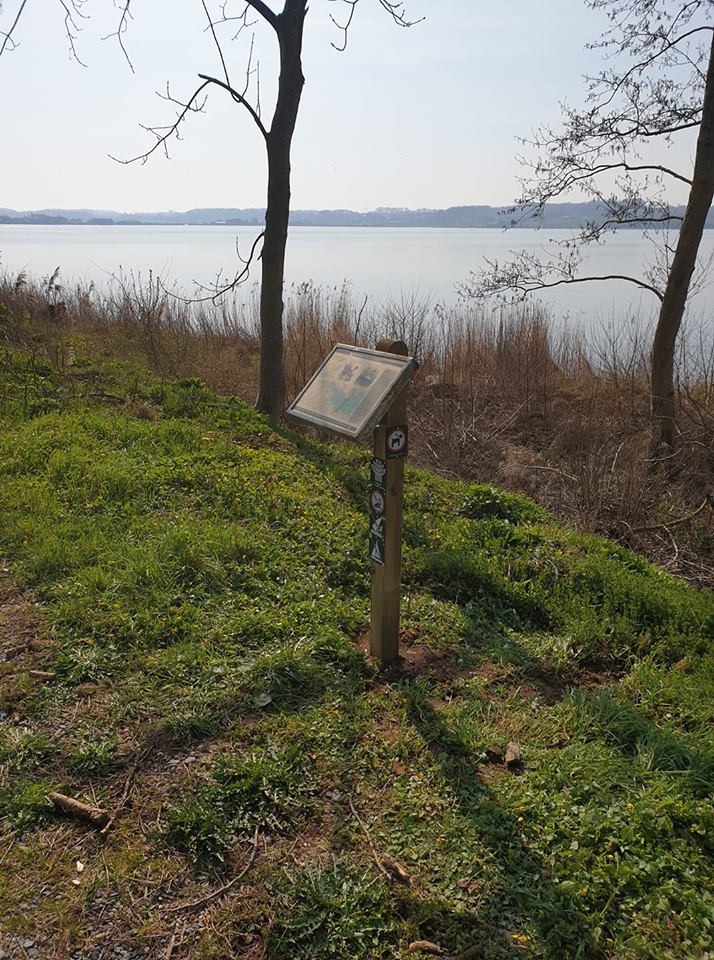 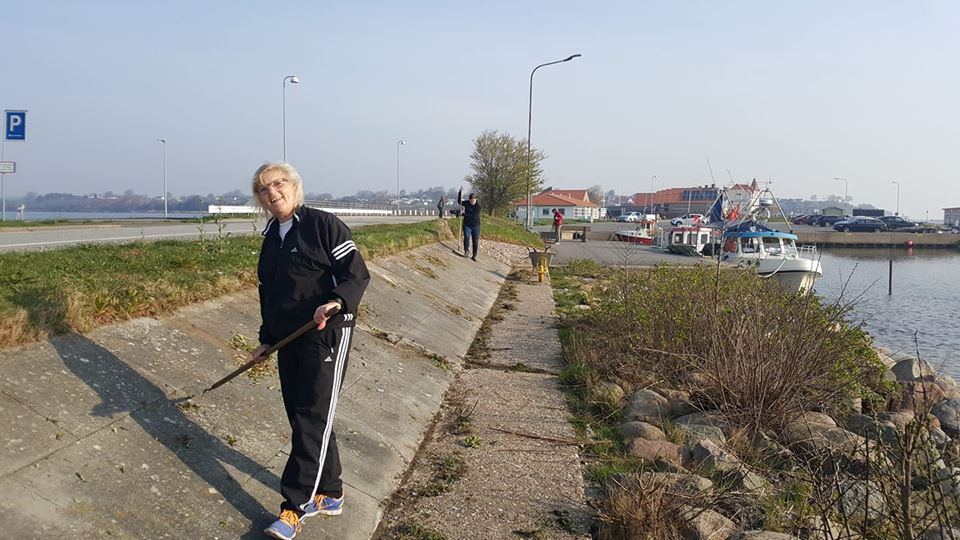 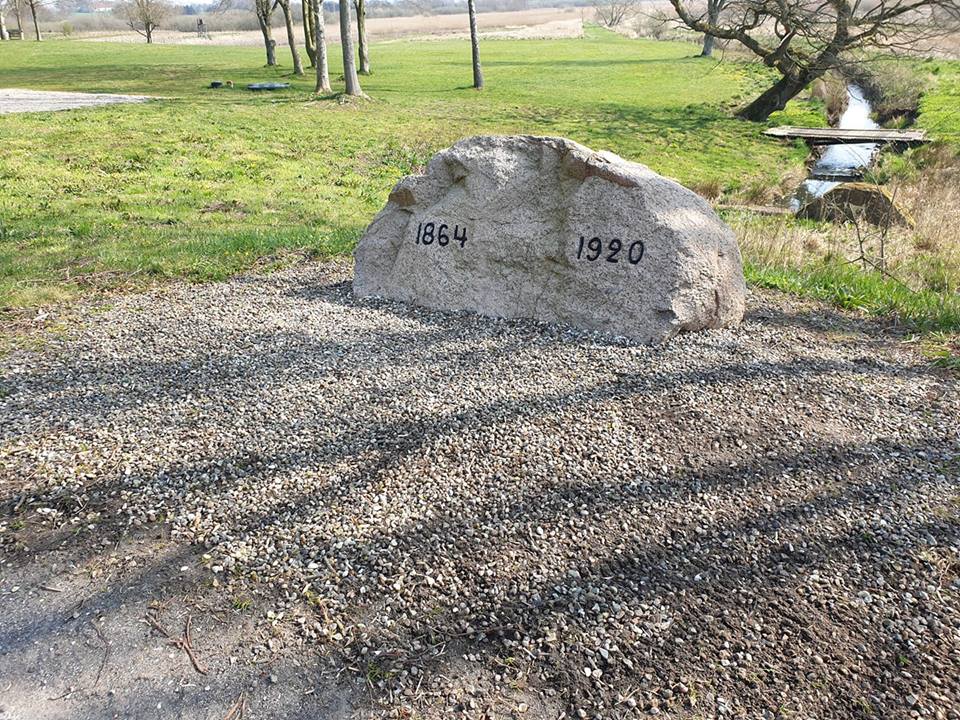 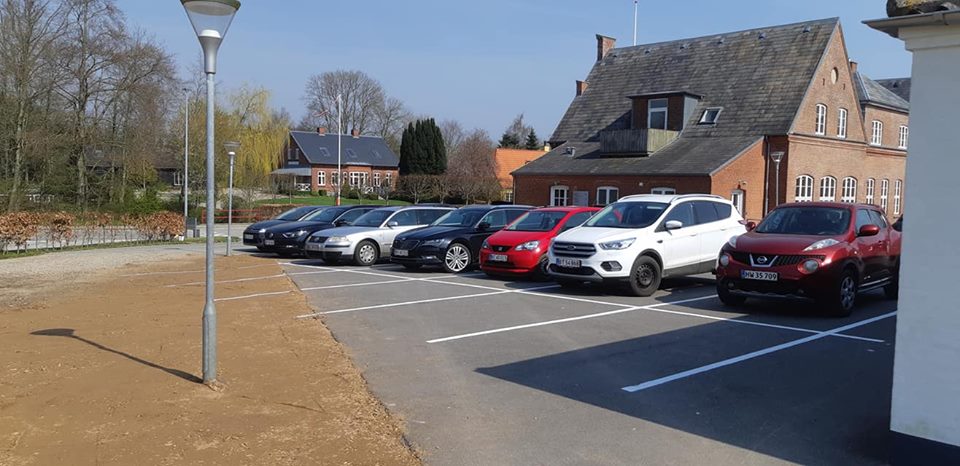 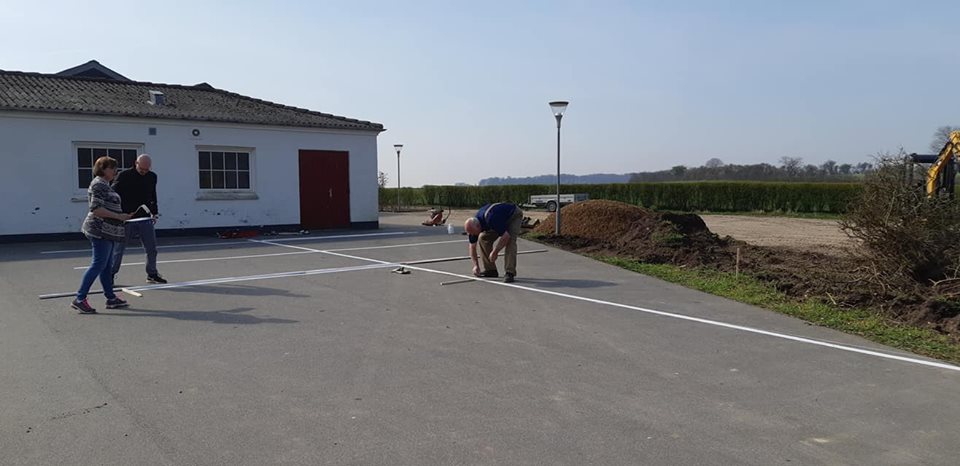 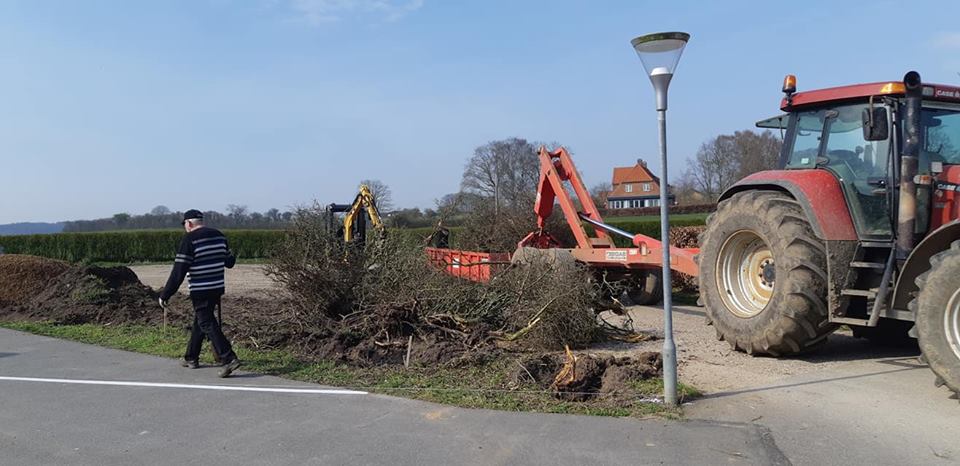 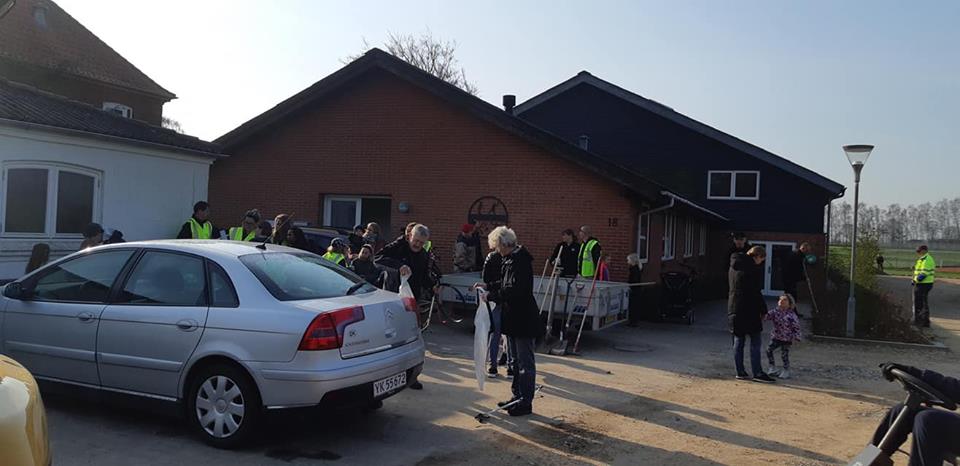 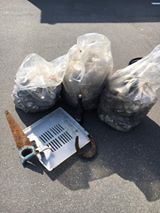 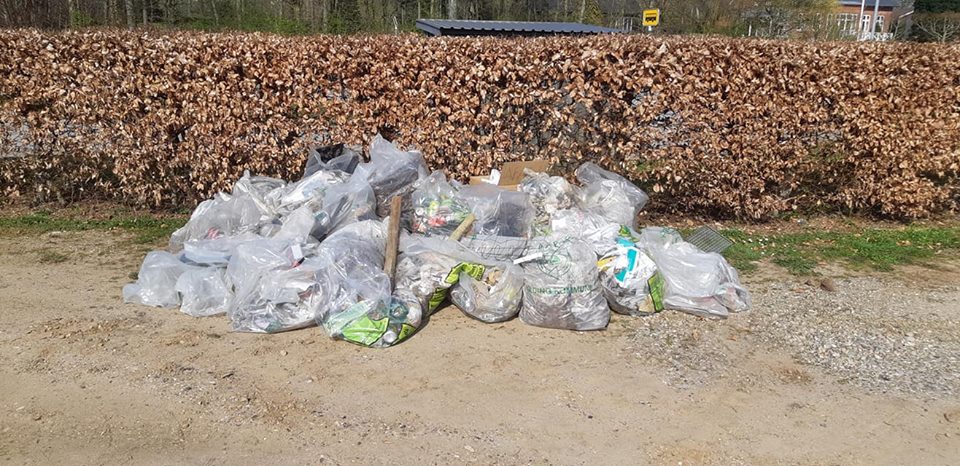 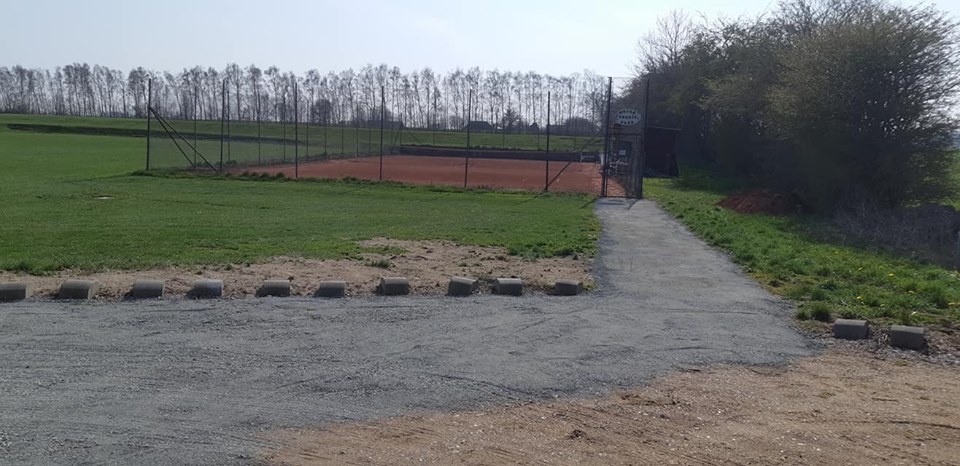 Fælles frokost afslutning.
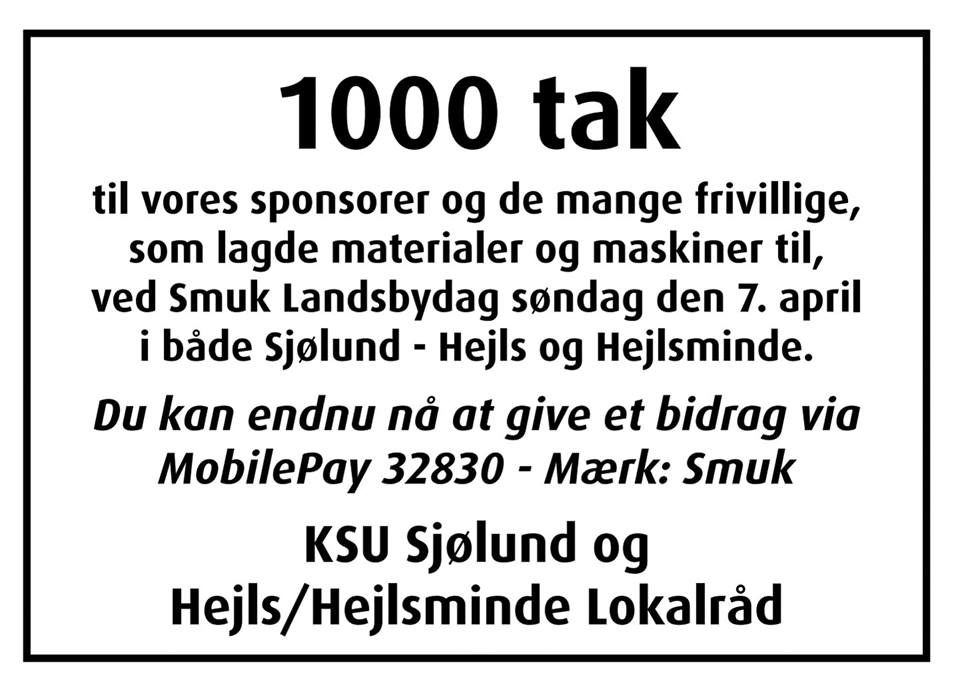 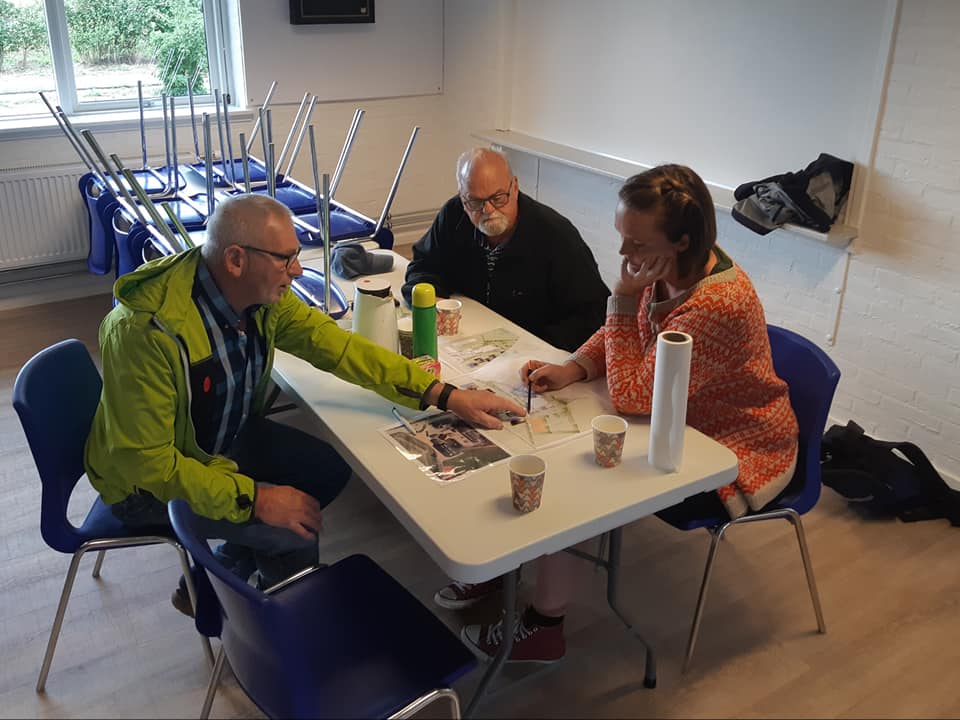 Foto Konkurrence.
Vinder Sam Jensen
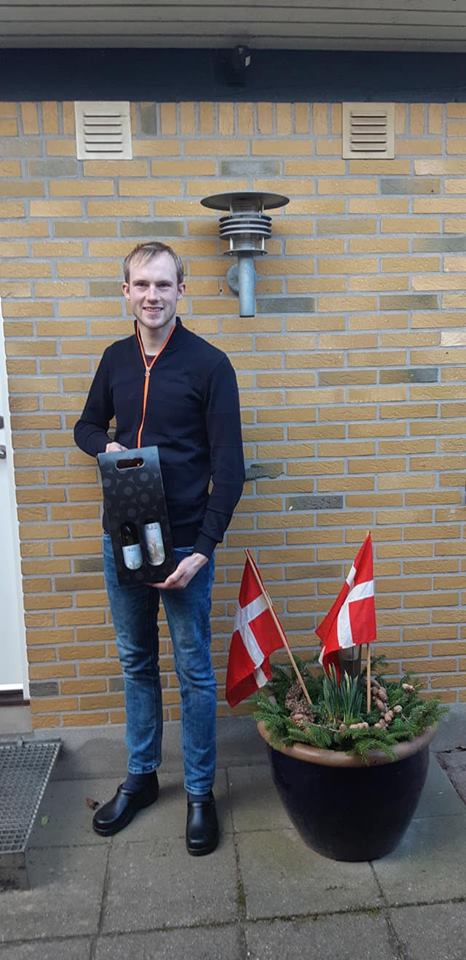 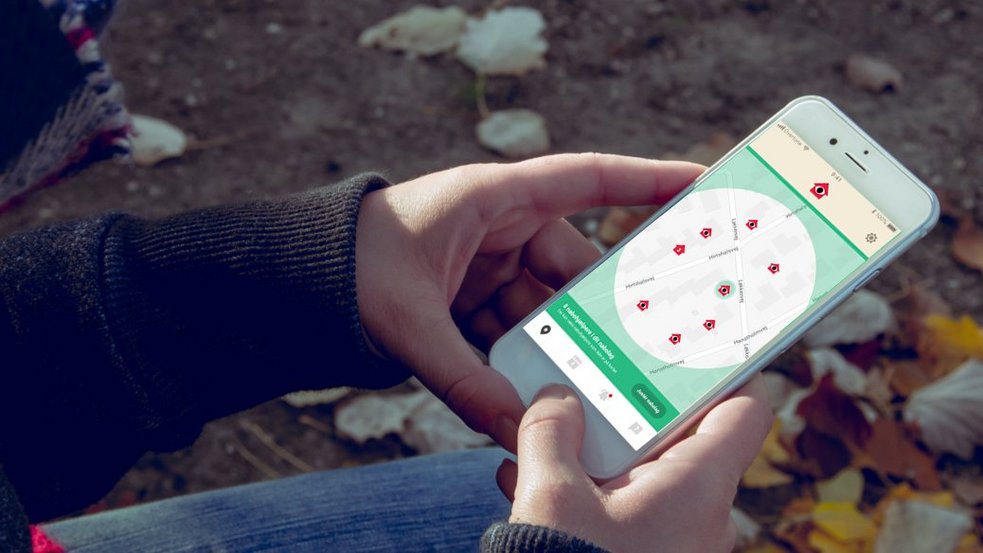 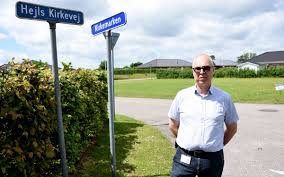 Cykelsti mellem Hejls og Sjølund.Kolding Kontakt Forum.Cykel og gang sti i lokal området.ansøgninger til næste år.
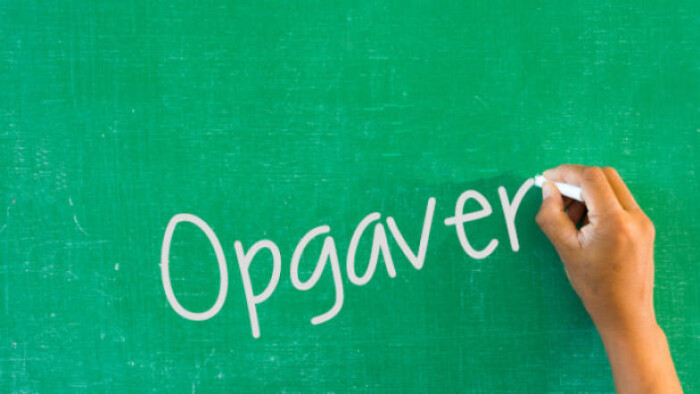 Facebook 1.260 medlemmer
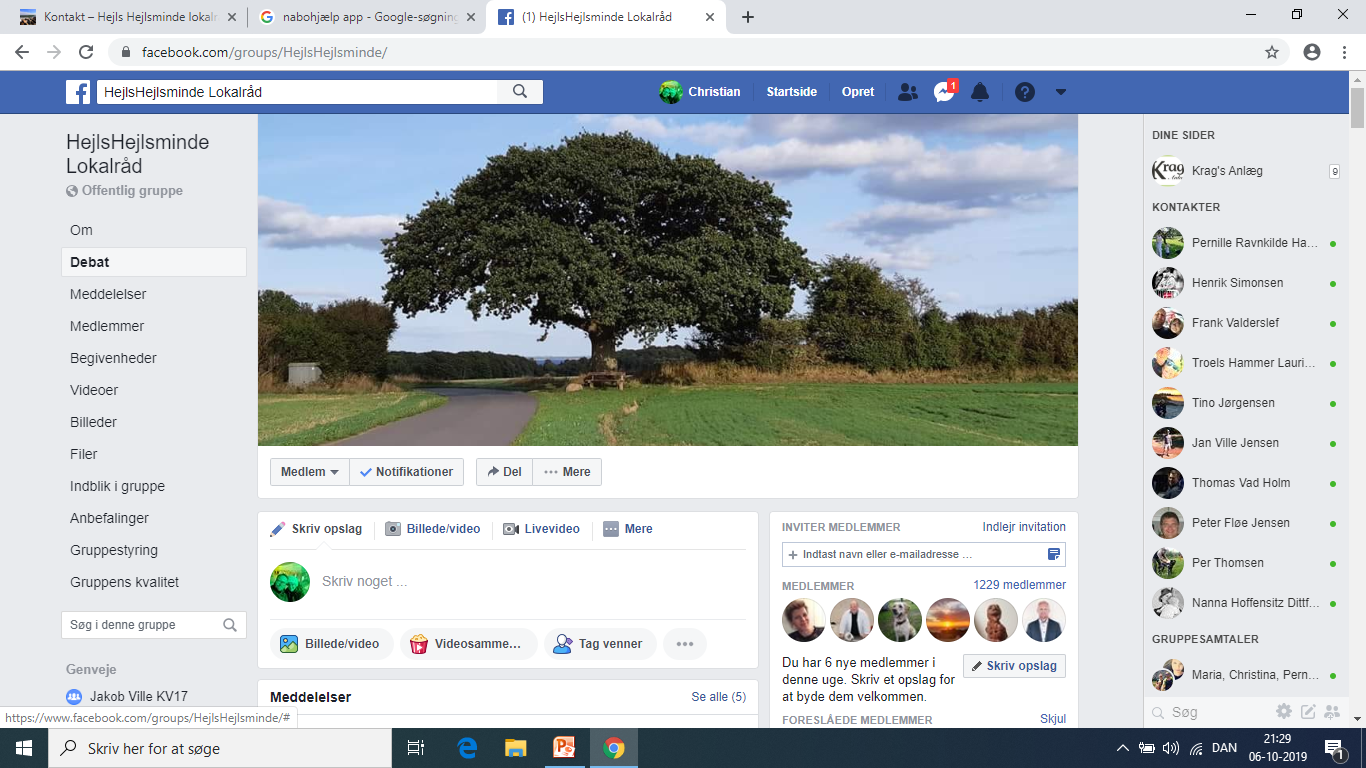 Ny hjemmeside 6094.dk
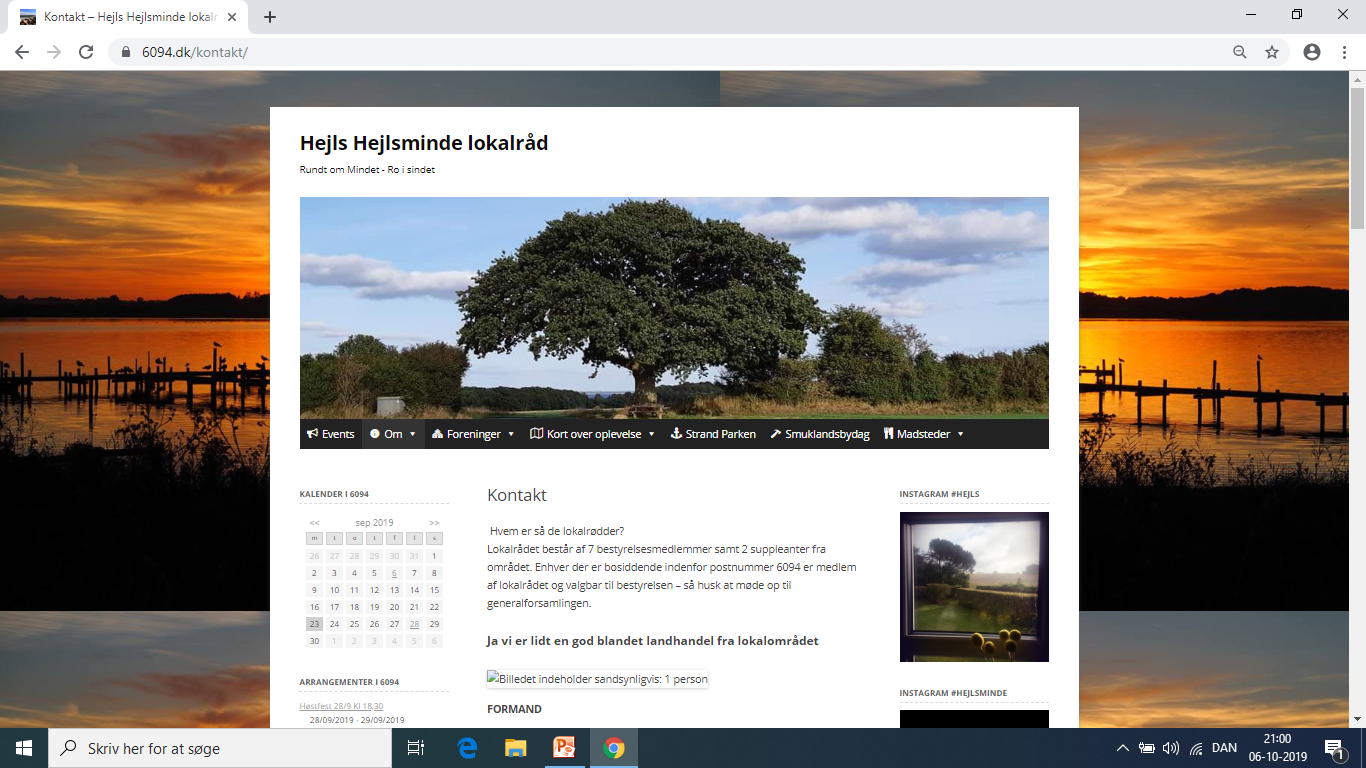 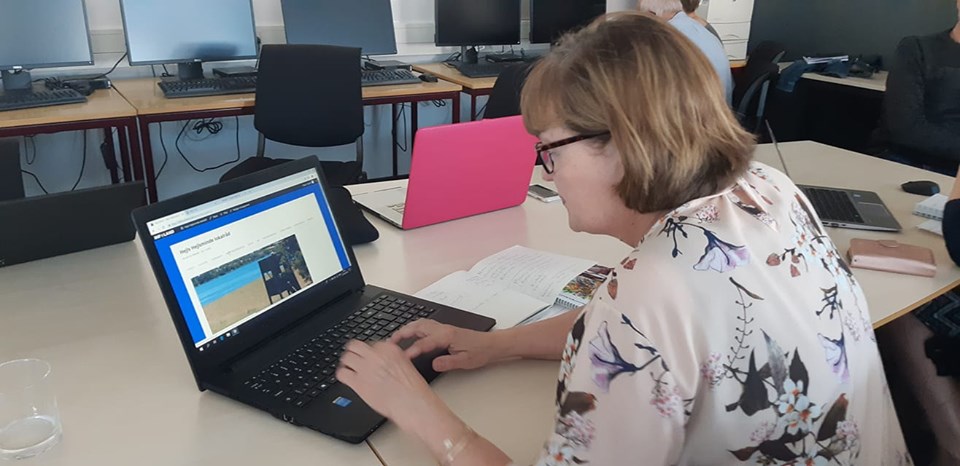